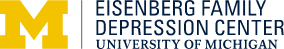 TrackMaster
Taha Abbas - Automation Analyst 
Reed McAlpin - Developer
 Amit Nyamagoudar - Project Manager
Nivethaa Ravichandran - Developer  
Avinash Singh - Business Systems Analyst
Background
What is the EFDC?
What is the problem they are running into?
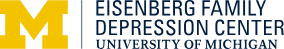 Trackmaster
Centralized tracking tool concept 
Efficient, Easy to use, Synergistic
Adaptable - not just for Eisenberg Center, but for other institutions as well
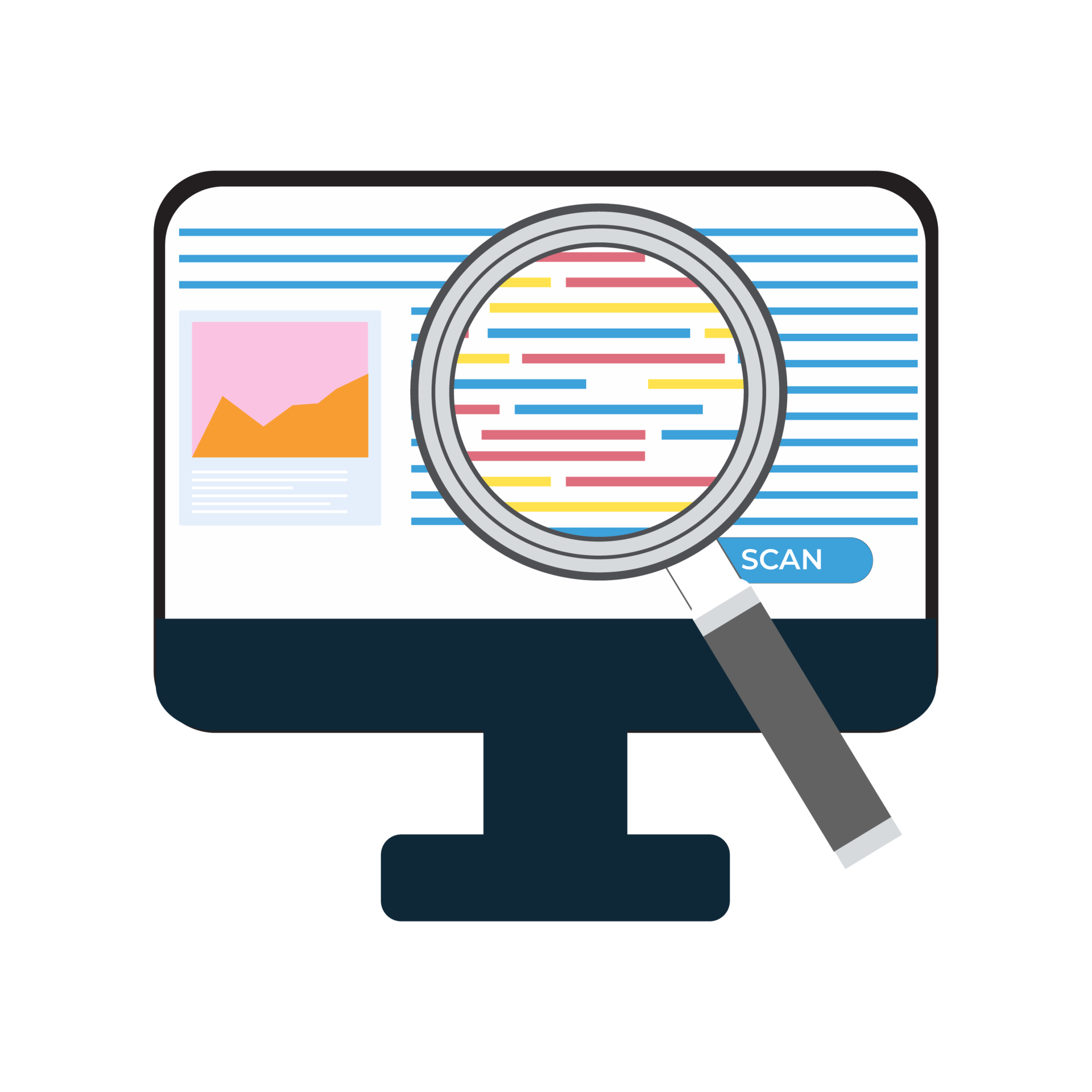 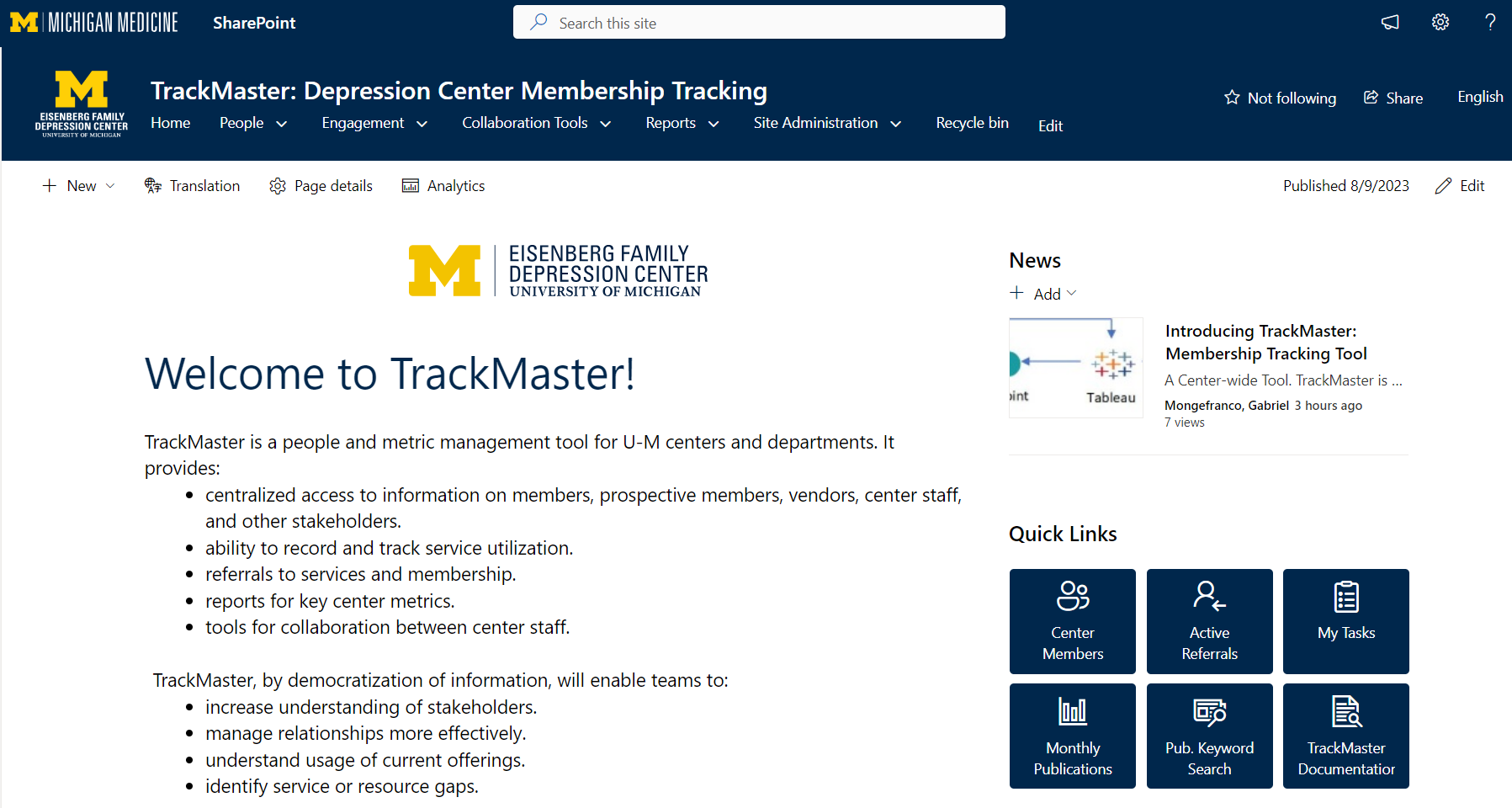 [Speaker Notes: Amit]
Sharepoint
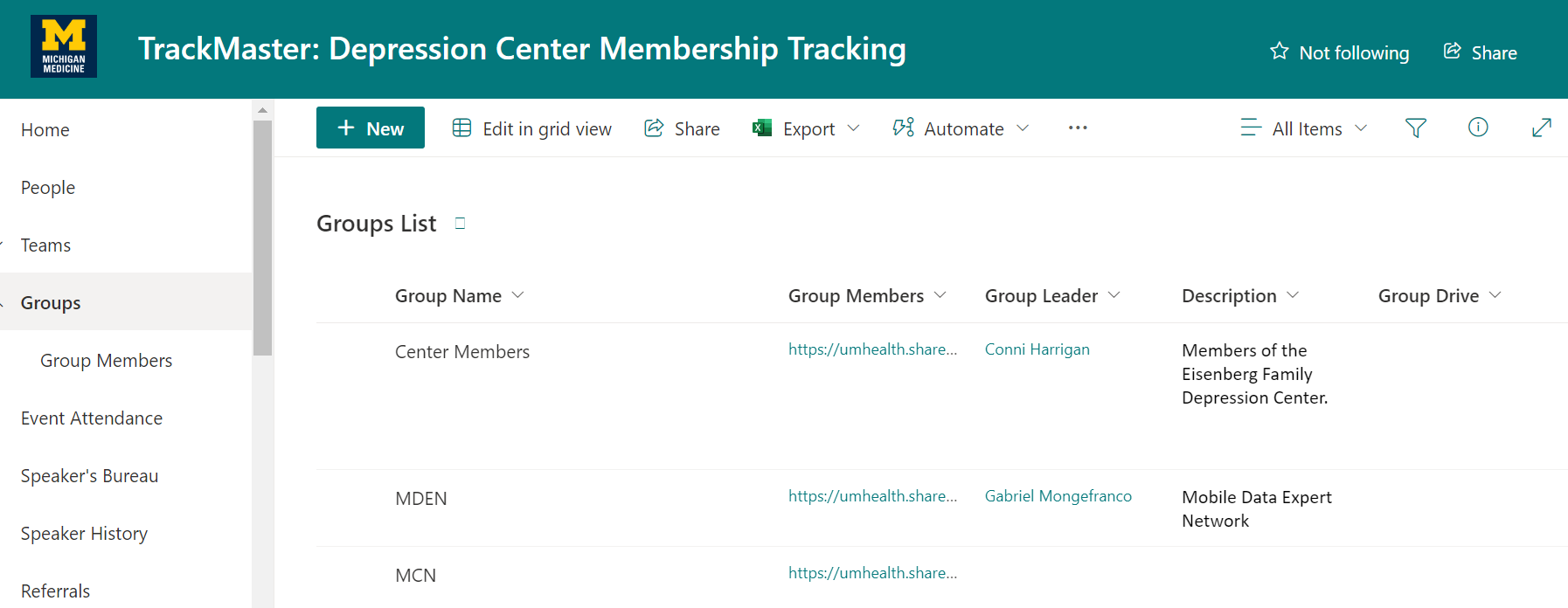 What is Sharepoint?
List Features
Power Automate
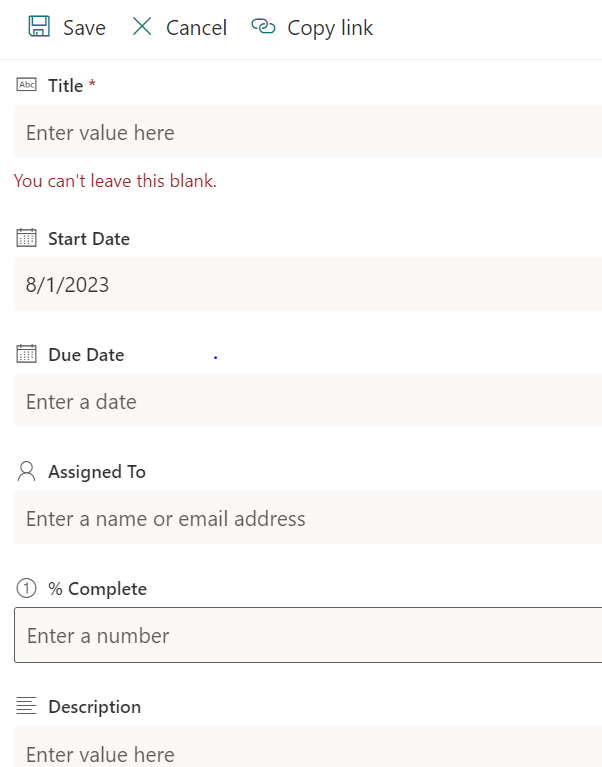 Form Customization
This groups the related columns in a list under a common title 

Street Address,State,Country,Zip columns can be grouped under a common title "Address"
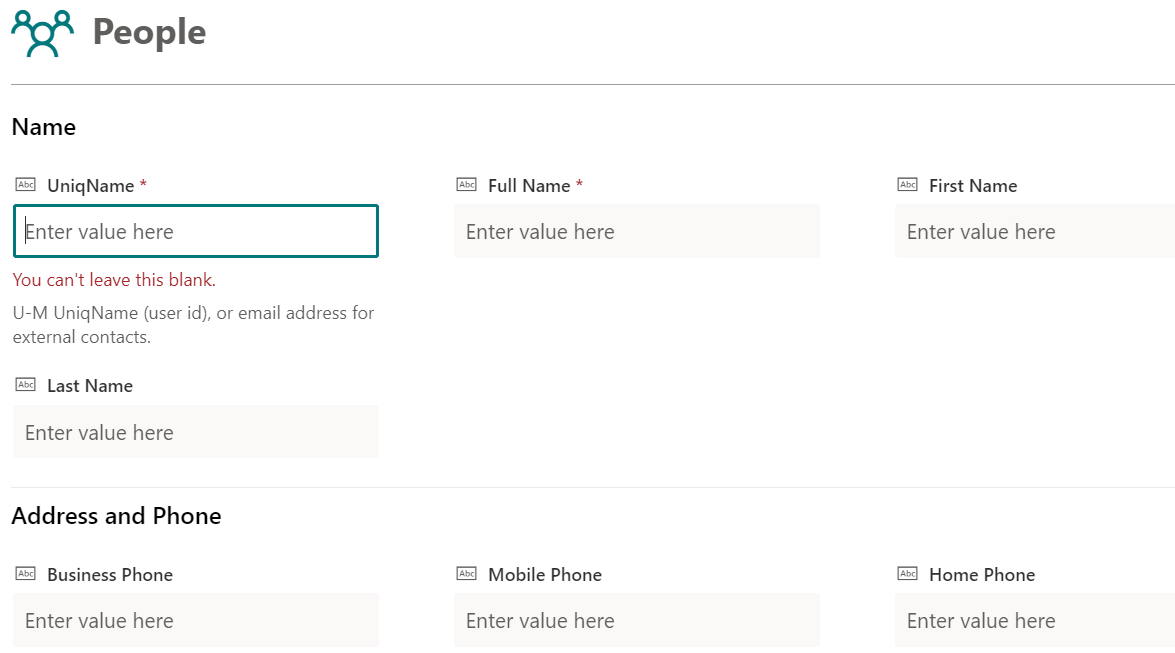 [Speaker Notes: Reed]
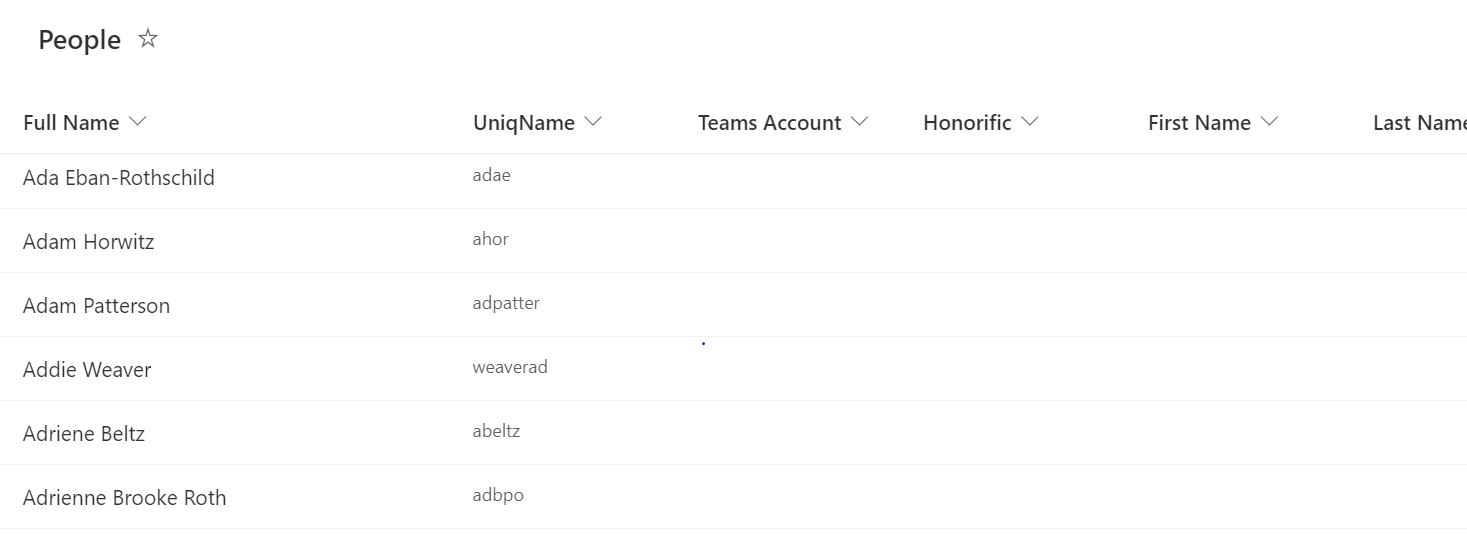 List Customization
Change the default appearance of the list.

Customize the list by changing the json code.
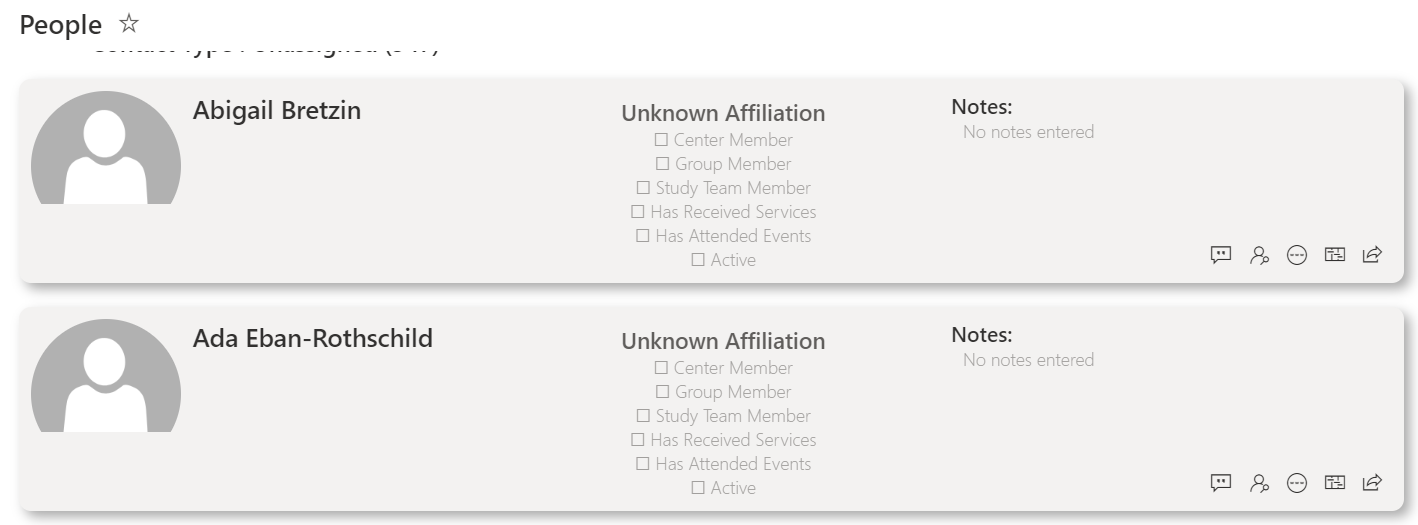 [Speaker Notes: Reed]
Power Automate
Automatically add users to the people and group members lists when every someone new is added to the Mcommunity (data directory). 
Marking people inactive in the group members list whenever they are no longer in the data directory. 
Send bulk emails automatically
to users simply by selecting 
From the people’s list.
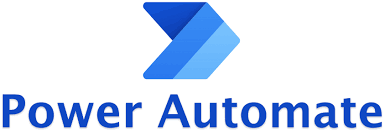 Demo Automation
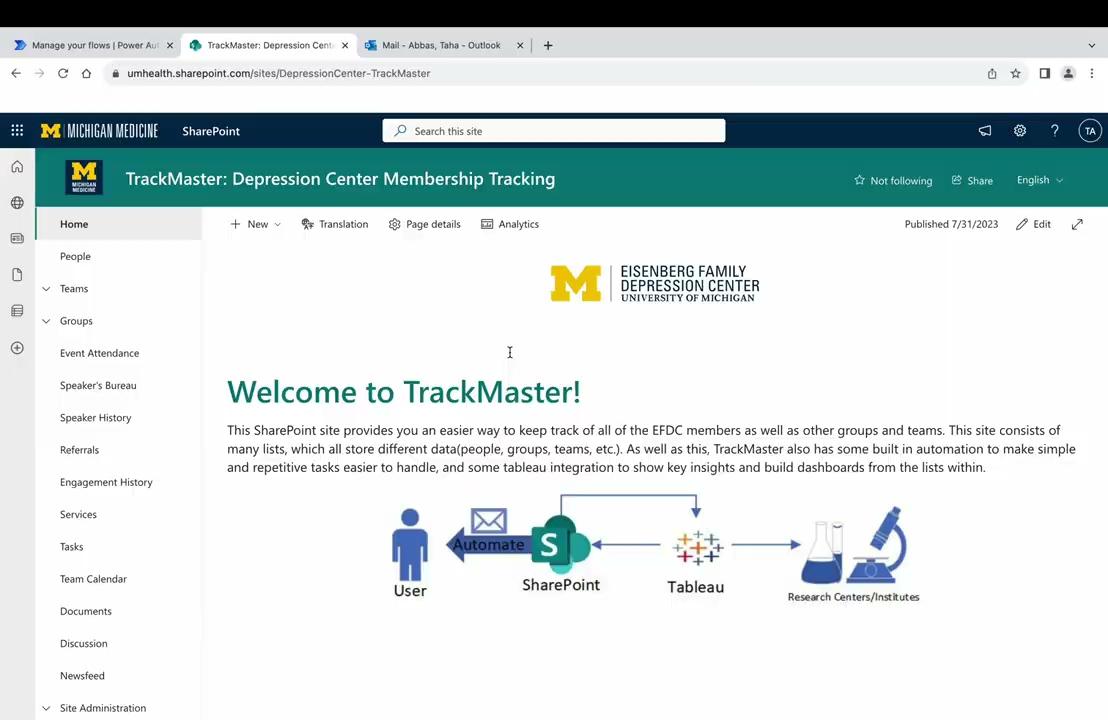 Tableau
Business Intelligence Analysis Tool 
Multiple Data Sources and Flexibility 
Data Manipulation and Ease of Customization
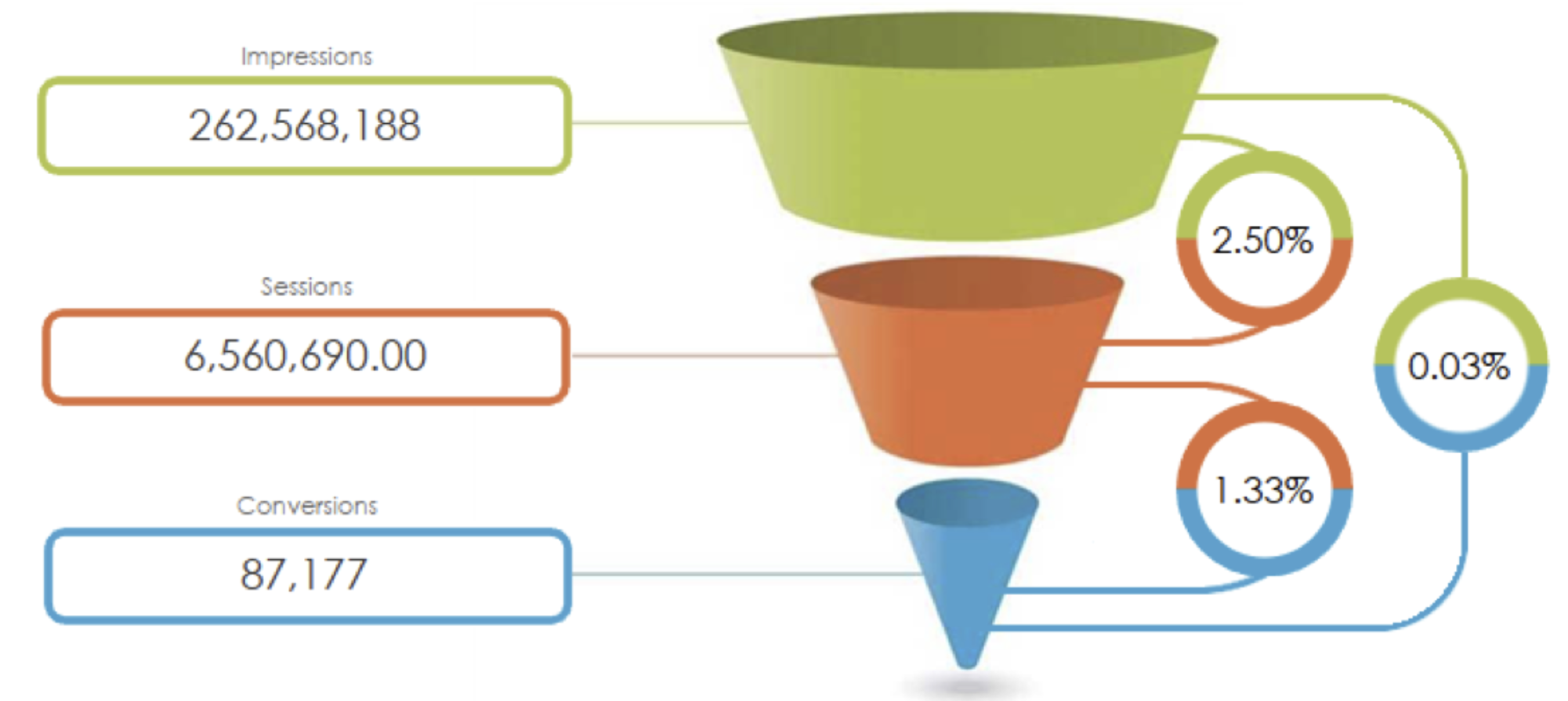 Tableau
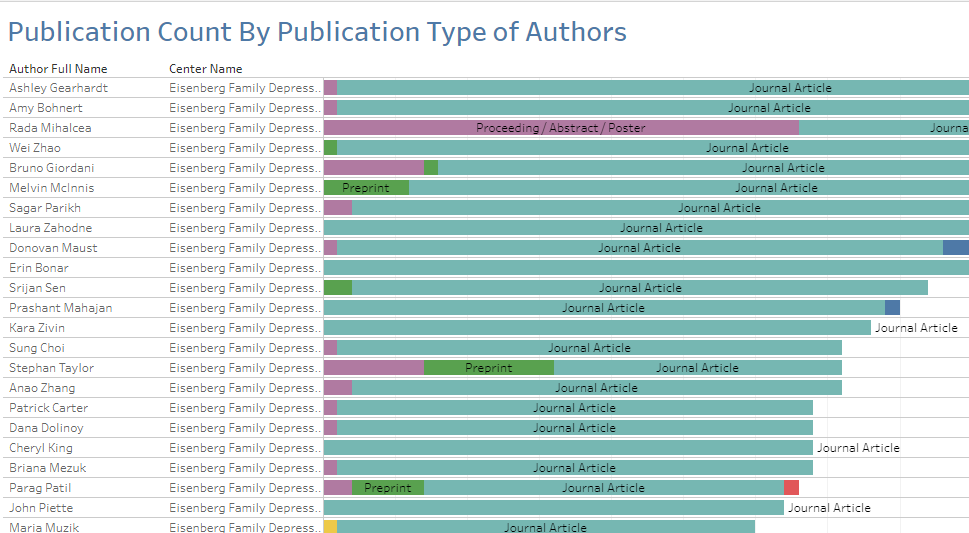 Once a data source is ready, it can be used into a workbook, using which, we make visualizations.  
Filters and other Markers are used to categorize variables according to their use.
Publications data focuses on Authors at the University.
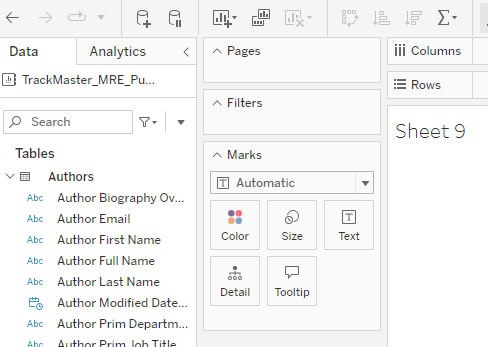 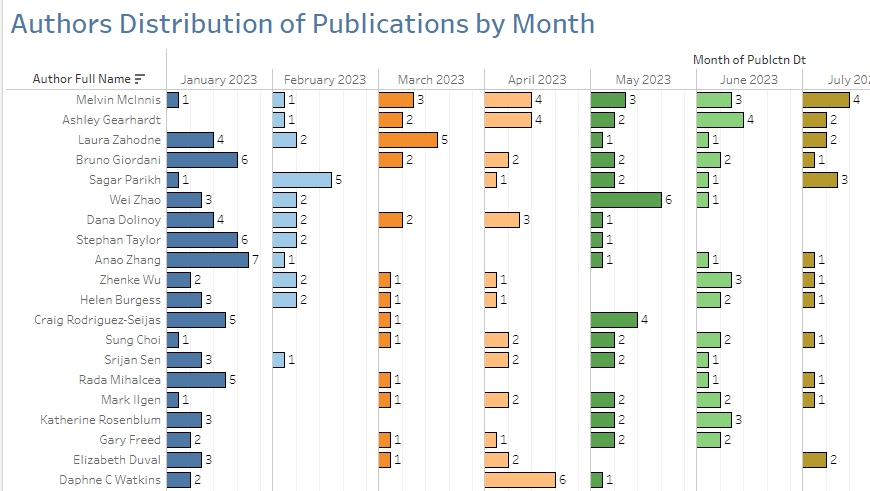 Questions?